CHAPTER 1THE NATURE OF STRATEGIC MANAGEMENT
Strategic management can be defined as the art and science of: 
formulate,
implementing, and 
evaluating cross-functional decisions that enable an organization to achieve its objectives.
contd
Strategic management focuses on integrating
management, 
marketing, 
finance/accounting, 
production/operations, 
research and development, and information systems to achieve organizational success.
.
"Without a strategy, an organization is like a ship without a rudder, going around in circles. It’s like a tramp; it has no place to go." 

The term strategic management is used synonymously with the term strategic planning. 

The latter term is more often used in the business world, whereas the former is often used in academia.
.
The purpose of strategic management is to exploit and create new and different opportunities for tomorrow.
strategic management is used to refer to strategy formulation, implementation, and evaluation.
 Where as strategic planning referring only to strategy formulation.
.
Stages of Strategic Management:
It consists of three stages:-
Strategy formulation includes:-
 developing a vision and mission,
identifying an organization’s   external   opportunities   and   threats,
contd
Determining   internal strengths and weaknesses 
Establishing 
long-term objectives, 
generating alternative strategies, and
choosing particular strategies to pursue.
.
2. Strategy implementation requires a firm to establish:
 annual objectives, 
devise policies, 
motivate employees, and 
allocate resources so that formulated strategies can be executed.
contd
strategy implementation includes:- 
creating an effective organizational structure, 
redirecting marketing efforts, 
preparing budgets, 
developing and utilizing  information systems, and 
linking employee compensation to organizational performance.
.
Strategy implementation often is called the “action stage” of strategic management. 

Implementing strategy means mobilizing employees and managers to put formulated strategies into action.
contd
Often considered to be the most difficult stage in strategic management, 
 Strategy implementation requires 
personal discipline, 
commitment, and 
sacrifice.
.
Interpersonal skills are especially critical for successful strategy implementation.

3. Strategy evaluation is the final stage in strategic management.
Managers desperately need to know when particular strategies are not working well; 

Strategy evaluation is the primary means for obtaining this information.
.
Three fundamental strategy evaluation activities are provided below:

a.   Reviewing external and internal factors that are the bases for current strategies 
b.   Measuring performance
c.   Taking corrective action
.
Strategy formulation, implementation, and evaluation activities occur at three hierarchical levels in a large organization: corporate, divisional, and functional. 
Smaller businesses may only have the corporate and functional levels.
Adapting to Change
The strategic-management process is based on the belief that organizations should continually monitor internal and external events and trends so that timely changes can be made as needed. 

"Most of us fear change. Even when our minds say change is normal, our stomachs quiver at the prospect.

But for strategists and managers today, there is no choice but to change."
.
KEY TERMS IN STRATEGIC MANAGEMENT
Strategists: Strategists are individuals who are most responsible for the success or failure of an organization. 

Strategists hold various job titles, such as chief executive officers, president,  owner,  chair  of  the  board,  executive  director,  chancellor,  dean,  or entrepreneur.
.
B.  Vision and Mission Statements:
Vision statements answer the question: “What do we want to become?”
Many vision statements are a single sentence. 
For example, the vision statement of Stokes Eye Clinic in Florence, South Carolina, is “Our vision is to take care of your vision.”
.
C. Mission statements are “enduring statements of purpose that distinguish one business from other similar firms.
 
A mission statement identifies the scope of a firm’s operations in product and market terms.”
.
d. External Opportunities and Threats:
Opportunities and threats are largely beyond the control of a single organization, thus the term external.
e. Internal Strengths and Weaknesses:
They are largely under the control of the organization.
.
f. Long-Term Objectives:
Objectives can be defined as specific results that an organization seeks to achieve in pursuing its basic mission.

Objectives should be challenging, measurable, consistent, reasonable, and clear.
.
g. Strategies:
Strategies  are  the  means  by  which  long-term  objectives  will  be  achieved.

Business    strategies    may    include    geographic    expansion,    diversification, acquisition, product development, market penetration etc.
.
h. Annual Objectives:
Annual objectives are short-term milestones that organizations must achieve to reach long-term objectives and they are the basis for allocating resources.


Like long-term objectives, annual objectives should be measurable, quantitative, challenging, realistic, consistent, and prioritized.

Annual objectives are especially important in strategy implementation, whereas long-term objectives are particularly important in strategy formulation.
.
Policies:
Policies are the means by which annual objectives will be achieved.

Policies include guidelines, rules, and procedures established to achieve stated objectives.
Importance of Policy
Policies are the guideline for the members of organization to take decision 
Policies help in accomplishing the predetermined goals and objectives and prevent unwanted deviations from planned course of action.
Written down policies serve as a means of communication and help to avoid misunderstandings between employees and management.
Written down policies control creative thinking and reduce management flexibility.
It is difficult to adopt written policies to situations and conditions, which change from time to time.

It is likely to be interpreted in many cases differently depending on the background of the interpreter.
Demerits of Policy
1) A policy must be worthy of belief.  The worthiness of policy depends on the trust and faith on policy makers.
2) A policy should be formulated in such a way that shareholders, management and workers all must perceive it as conducive to their interest. 
3) It should be accepted by every one in the organization.
Essential Feature of Business Policy
contd
4) A policy should be definite, clear flexible and understandable to every one in the organization and must not leave any scope for ambiguity.

5) Policy should be related to objectives and compatible with public interest.

6) Policies should be based on fact and sound judgment and should not constitute merely personal reflections.
1)  Analysis of Environment
the management should understand and analyses the internal and external environment of the company. 
2)  Goal Specification
Policies should be formulated in the light of corporate goals.  
Corporate goals based on market conditions, competition, government policies, input supply position, resources etc.
Formulation of Polices:
contd
3)  Policy Alternatives
Every policy should have an alternative, which may be used in the situation when the original policy does not work.  
The environmental analysis will reveal the strength, weakness and risk of the organization, which will lead to generate alternative policies.
contd
4)  Evaluation of Policy Alternatives
Alternative policies should be evaluated in terms of their contribution to corporate goals.  

The effectiveness of a policy can be tested by evaluating the profitability, growth, and image of the company in the minds of customers.
contd
5)  Selection of Policy
The last step in the process of policy formulation is the selection of policy from the alternatives.  
The policy finally chosen should be tested in terms of its influences on organization.  
If it is suitable must be used if not suitable should be reviewed and revised.
Fig 1. THE STRATEGIC MANAGEMENT MODEL
It is a widely accepted and comprehensive model of the strategic-management process.
.
This model does not guarantee success, but it does represent a clear and practical approach for formulating, implementing, and evaluating strategies.

Application of the strategic-management process is typically more formal in larger and well-established organizations. 

Smaller businesses tend to be less formal.
BENEFITS OF STRATEGIC MANAGEMENT
It helps to enhance communication.
Communication is the key to success. 
Financial Benefits:
Research indicates that organizations using strategic-management concepts are more profitable and successful than those that do not.
.
Nonfinancial Benefits
Enhanced awareness of external threats, know your   competitors’   strengths etc. 

Strategic management enhances the problem-prevention capabilities of organizations
contd
It can be the beginning of an efficient and effective managerial system. 

Strategic management may renew confidence in the current business strategy.

It allows for identification, prioritization, and exploitation of opportunities.
contd
It minimizes the effects of adverse conditions and changes.

It provides a basis for clarifying individual responsibilities
WHY SOME FIRMS DO NO STRATEGIC PLANNING
Reasons for poor or no strategic planning are as follows:
Lack of knowledge or experience in strategic planning—No training in strategic planning.

Firefighting—An organization can be so deeply involved in resolving crises and firefighting that it reserves no time for planning.
Contd
Waste of time—Some firms see planning as a waste of time because no marketable product is produced.

Too expensive—Some organizations see planning as too expensive in time and money.
.
Laziness—People may not want to put forth the effort needed to formulate a plan.

Content with success—Particularly if a firm is successful, individuals may feel there is no need to plan because things are fine as they stand. 

But success today does not guarantee success tomorrow.
.
Overconfidence—As managers amass experience, they may rely less on formalized planning. 

Prior bad experience—People may have had a previous bad experience with planning
Fear of the unknown—People may be uncertain of their abilities to learn new skills, of their aptitude with new systems, or of their ability to take on new roles.
.
Pitfalls in strategic planning
Some pitfalls to watch for and avoid in strategic planning are provided below:

Doing strategic planning only to satisfy accreditation or regulatory requirements.

Failing to communicate the plan to employees, who continue working in the dark.
contd
Failing to involve key employees in all phases of planning

Too quickly moving from mission development to strategy formulation
It should be a people process more than a paper process.
It should be simple and non routine.
It should welcome bad news.
It should welcome open-mindness and a spirit of inquiry and learning.
Guidelines for the Strategic-Planning Process to Be Effective:
contd
It should not be a bureaucratic mechanism.
It should not become ritualistic, overformal, or orchestrated.
It should not contain jargon or arcane planning language.
BUSINESS ETHICS AND STRATEGIC MANAGEMENT
Business ethics are principles of conduct within organizations that guide decision making and behavior. 

Good business ethics are a prerequisite for good strategic management
contd
Product safety:  will be influenced to an extent by legislation, but an organization can build in more safety features than the law requires.
Working conditions: these can include safety at work
Honesty, including not offering or accepting bribes.
 Avoiding pollution.
 Avoiding discrimination
International Firms or Multinational Corporations
Organizations that conduct business operations across national borders are called international firms or multinational corporations.
Also called as parent company

host country is the country where that business is conducted.
Advantages of International Operations
Joint  ventures  can  enable  firms  to  learn  the  technology,  culture,  and business practices of other people;
It open contacts with customers, suppliers, creditors, and distributors in foreign countries.
Foreign  operations  may  result  in  reduced  tariffs,  lower  taxes,  and favorable political treatment in other countries.
Disadvantages of International Operations
Firms  confront  different  social,  cultural,  demographic, political, legal, technological, economic, and competitive forces.

Weaknesses of competitors in foreign lands are often overestimated and strengths underestimated.
contd
Dealing with two or more monetary systems can complicate international business operations.

The  availability,  depth,  and  reliability  of  economic  and  marketing information in different countries vary extensively.      
                           Because of – industry structure
                                                - business practice
CHAPTER 2 THE BUSINESS VISION AND MISSION
Vision and mission statements often can be found in the front of annual reports. 

A clear vision provides the foundation for developing a comprehensive mission statement.
contd
"Where there is no vision, the people perish."
E.g of vision statement:

 Tyson Foods’ vision is to be the world’s first choice for protein solutions while maximizing shareholder value.

 General Motors’ vision is to be the world leader in transportation products and related services.
contd
Many organizations have both a vision and a mission statement, but the vision statement should be established first and foremost.

The vision statement should be short.

As many managers as possible should have input into developing the statement.
Features of strategic vision
Mental exercise: it is an exercise in thinking carefully about where a company needs to head to be successful.
Select the target market: selecting the market areas in which to participate and a commitment to follow that path.
Reflects future plan: it reflects managements aspirations for the organization and its business.
Dynamic and flexible:  it is dynamic  and can be changed according to change in environment.
Contd
Comprehensive: it is very compressive, on the basis of which mission, objectives, goals, and strategies are determined.
Time bound: it should have a time horizon of five or more unless the industry is very new or market conditions are violate.  
Simple and concise: executives should present their vision for the company in languages that reaches out and grabs people to create image in their heads.
Common shortcomings in company vision statement
Incomplete: 
Vague: 
Bland: lacking in motivational power
Not distinctive: it could apply to most any company or (at least several others in the same industry).
Drucker says asking the question, “What is our business?” is synonymous with asking the question, “What is our mission?”

The mission statement is a declaration of an organization’s “reason for being.”
Mission Statements:
.
A clear mission statement is essential for effectively establishing objectives and formulating strategies.

Sometimes called a creed statement, a statement of purpose, a statement of philosophy, a statement of beliefs, a statement of business principles etc.
contd
A mission statement reveals what an organization wants to be and whom it wants to serve.

It is the starting point for the design of managerial jobs and for the design of managerial structures.
contd
An effective mission statement should not be too lengthy; recommended length is less than 250 words.

Some companies develop mission statements simply because they feel it is fashionable, rather than out of any real commitment.
E.g of mission statement
We aspire to make PepsiCo the world’s (3) premier consumer products company, focused on convenient foods and beverages (2). We seek to produce healthy financial rewards for investors (5) as we provide opportunities for growth and enrichment to our employees (9), our business partners and the communities (8) in which we operate. And in everything we do, we strive to act with honesty, openness, fairness and integrity (6). (Author comment: Statement lacks three components: Customers, Technology, and Self-Concept)
.
The Process of Developing a Vision and Mission Statement:
Select several articles about mission statements and ask all managers to read these as background information.

Ask managers to prepare a mission statement for the organization.
contd
A  facilitator,  or  committee  of  top  managers,  should  then  merge  these statements into a single document and distribute this draft to all managers

A request for modifications, additions, and deletions is needed next along with a meeting to revise the document.

Some organizations hire an outside consultant or facilitator to manage the process and help draft the language.
IMPORTANCE OF VISION AND MISSION STATEMENTS
1. Achieve clarity of purpose among all managers and employees.
2. Provide a basis for all other strategic planning activities, including the internal and external assessment, establishing objectives, developing strategies etc.
3. Provide direction.
4. Resolve divergent views among managers.
contd
5. Achieve synergy among all managers and employees

6. Achieve higher organizational performance.

Bart and Baetz found a positive relationship between mission statements and organizational performance.
COMPONENTS OF A MISSION STATEMENT
Mission statements can and do vary in length, content, format, and specificity

Most practitioners and academicians of strategic management feel that an effective statement should include nine components.
The components includes:
1. Customers—Who are the firm’s customers?
2. Products or services—What are the firm’s major products or services?
3. Markets—Geographically, where does the firm compete?
4. Technology—Is the firm technologically current?
contd
5. Concern for survival, growth, and profitability—Is the firm committed to growth and financial soundness?
6. Philosophy—What are the basic beliefs, values, aspirations, and ethical priorities of the firm?
7. Self-concept—What is the firm’s distinctive competence or major competitive advantage?
contd
8. Concern for public image—Is the firm responsive to social, community, and environmental concerns?
9. Concern for employees—Are employees a valuable asset of the firm?
Goals
Goals refer to the specific target or results that business will try to achieve.
There are three types of goals, namely, short-term goals, long-term goals and Intermediate term Goals.
Short-term goals
Short-term goals should be accomplished with in one year and should be very specific. For example a corporate Goal is to increases profit by 12% by the end of December 2011
Long-term Goals
Long-term goals should be accomplished in more than one year (one decision cycle may be five years).
E.g
Levels of strategy
There are three main levels of strategic management: corporate, business, and functional.
Corporate-Level
It is the top management’s plan to direct and run the organization as a whole.
The corporate level of management consists of the chief executive officer (CEO), other senior executives, and corporate staff.
These individuals occupy the apex of decision making within the organization.
The role of corporate-level managers is to oversee the development of strategies for the whole organization.
contd
This role includes:
 defining the goals of the organization, 
determining what businesses it should be in,
allocating resources among the different businesses,
formulating and implementing strategies that span individual businesses, and
 providing leadership for the entire organization.
Business level strategy
It is the managerial plan for directing and running a particular business unit. 
The fundamental in SBU is to identify the discrete independent product/market segments served by an organization.  
The strategic role of these managers is to translate the general statements of direction and intent that come from the corporate level into concrete strategies for individual businesses.
Functional level strategy
It is the plan to manage a principal subordinate activity with in a business. 
Functional-level managers are responsible for the specifi c business functions or operations (human resources, purchasing, product development, customer service, and so on) that constitute a company or one of its divisions. 
Thus, a functional manager’s sphere of responsibility is generally confined to one organizational activity.
Indeed, because they are closer to the customer than is the typical general manager, functional managers themselves may generate important ideas that subsequently become major strategies for the company.
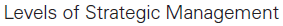 .
Assignments
1. We are loyal to Royal Caribbean and Celebrity and strive for continuous improvement in everything we do. We always provide service with a friendly greeting and a smile (7). We anticipate the needs of our customers and make all efforts to exceed our customers’ expectations (1). We take ownership of any problem that is brought to our attention. We engage in conduct that enhances our corporate reputation and employee morale (9). We are committed to act in the highest ethical manner and respect the rights and dignity of others (6). (Author comment: Statement lacks five components: Products/Services, Markets, Technology, Concern for Survival/Growth/Profits, Concern for Public Image
Assignment 2
2. Dell’s mission is to be the most successful computer company (2) in the world (3) at delivering the best customer experience in
markets we serve (1). In doing so, Dell will meet customer expectations of highest quality; leading technology (4); competitive
pricing; individual and company accountability (6); best-in-class service and support (7); flexible customization capability (7);
superior corporate citizenship (8); financial stability (5). (Author comment: Statement lacks only one component: Concern for
Employees)
Assignment 3
Procter & Gamble will provide branded products and services of superior quality and value (7) that improve the lives of the world’s
(3) consumers. As a result, consumers (1) will reward us with industry leadership in sales, profit (5), and value creation, allowing our
people (9), our shareholders, and the communities (8) in which we live and work to prosper. (Author comment: Statement lacks three
components: Products/Services, Technology, and Philosophy)
At L’Oreal, we believe that lasting business success is built upon ethical (6) standards which guide growth and on a genuine sense
of responsibility to our employees (9), our consumers, our environment and to the communities in which we operate (8). (Author
comment: Statement lacks six components: Customers, Products/Services, Markets, Technology, Concern for
Survival/Growth/Profits, Concern for Public Image)
.
CHAPTER 3
THE EXTERNAL ASSESSMENT
The purpose of an external audit is to develop a finite list of opportunities that could benefit a firm and threats that should be avoided.

External trends    and events significantly affect all products, services, markets, and organizations in the world.
contd
Not only must managers be aware of environmental forces and environmental change, they must manage the organization’s resources to take advantage of opportunities and counter threats. 

The strategic leader should ensure that this happens and that the values and culture of the organization are appropriate for satisfying the key success factors.
complexity and dynamism
Quite often complexity and dynamism occur together. Technology-based industries and Internet-based businesses are excellent examples of this.

Managers will need to be open and responsive to the need for change and flexible in their approach if they are to handle complexity successfully.
.
THE INDUSTRIAL ORGANIZATION (I/O) VIEW
 
The Industrial Organization (I/O) approach to competitive advantage advocates that external (industry) factors are more important than internal factors in a firm achieving competitive advantage. 

Proponents of the I/O view, such as Michael Porter, contend that organizational performance will be primarily determined by industry forces.
.
I/O theorists deal with that external factors in general and the industry in which a firm chooses to compete has a stronger influence on the firm’s performance.

Effective integration and understanding of both external and internal factors is the key to securing and keeping a competitive advantage.
.
Key External Forces

External forces can be divided into five broad categories: 
(1) Economic forces; 
(2) Social, cultural, demographic, and environmental forces; 
(3) Political, governmental, and legal forces; 
(4) Technological forces; and
(5) competitive forces.
contd
Changes in external forces translate into changes in consumer demand for both industrial and consumer products and services. 

External forces affect the types of products developed, the nature of positioning and market segmentation strategies, the type of services offered, and the choice of businesses to acquire or sell.
.
ECONOMIC FORCES
Economic factors have a direct impact
For example, if interest rates rise, then funds needed for capital expansion become more costly or unavailable.

The key economic variables that a firm should monitor are: (1) availability of credit; (2) level of disposable income; (3) propensity of people to spend; (4) interest rates; (5) inflation rate; (6) unemployment trends; and so on.
.
Trends in the dollar’s value have significant and unequal effects on companies in different industries and in different locations.

A low value of the dollar means lower imports and higher exports; it helps U.S. companies’ competitiveness in world markets.
Ansoff (1987) contends that ‘to survive and succeed in an industry, the firm must match the aggressiveness of its operating and strategic behaviours to the changeability of demands and opportunities in the marketplace’.

Ansoff suggests that the more turbulent the environment is, the more aggressive the firm must be in terms of competitive strategies and entrepreneurialism or change orientation if it is to succeed.
Ansoff’s model
.
The extent to which the environment is changeable or turbulent depends on six factors:

 changeability of the market environment
 speed of change
 intensity of competition
 fertility of technology
 discrimination by customers
 pressures from governments and influence groups.
contd
Ansoff suggests that the environment should be analysed in terms of competition and entrepreneurship or change.

Ansoff is really arguing that the resources of the organization and the values must be congruent with the needs of the environment.
.
2. SOCIAL, CULTURAL, DEMOGRAPHIC, AND ENVIRONMENTAL FORCES 

Social, cultural, demographic, and environmental changes have a major impact on virtually all products, services, markets, and customers. 

Small, large, for-profit, and nonprofit organizations in all industries are being staggered and challenged by the opportunities and threats arising from changes in social, cultural, demographic, and environmental variables.
E.g The United States is getting older and less white.
.
Key Social, Cultural, Demographic, and Natural Environment Variables are:
Childbearing rates
Number of special-interest groups
Number of marriages
Number of divorces
Attitudes toward retirement
Attitudes toward leisure time
.
3. POLITICAL, GOVERNMENTAL, AND LEGAL FORCES

For industries and firms that depend heavily on government contracts or subsidies, political forecasts can be the most important part of an external audit.

Changes in patent laws, antitrust legislation, tax rates, and lobbying activities can affect firms significantly.
.
Local, state, and federal laws, regulatory agencies, and special interest groups can have a major impact on the strategies of organizations.

Increasing global competition accents the need for accurate political, governmental, and legal forecasts.
.
key political, governmental, and legal variables are:
Government regulations or deregulations
Changes in tax laws, infrastructure, power, transport
Special tariffs
Changes in patent laws
Environmental protection laws
Political conditions in foreign countries
Special local, state, and federal laws
.
4. TECHNOLOGICAL FORCES

The Internet is changing the very nature of opportunities and threats by 
           - altering the life cycles of products,
           - increasing the speed of distribution,
           - creating new products and services,
           - erasing limitations of traditional geographic markets etc.
man to conquer distances; 
control birth rate; 
saving lives; 
discover new materials and substitutes to existing ones; 
introduce machine to do the world of human beings; substitute mental work with computers
It increases the productivity in terms of both quality and quantity.
Science and technology have enabled:
.
Technology is very much involved in our daily living

Right from the morning till night, we are surrounded by so much of technology that we cannot live without electricity, running water, transport, telephone, etc.

To effectively capitalize on information technology, a number of organizations are establishing two new positions in their firms: chief information officer (CIO) and chief technology officer (CTO).
.
These individuals are responsible for developing, maintaining, and updating a company’s  information database. 

The CIO is more a manager, managing the firm’s relationship with stakeholders; 

the CTO is more a technician, focusing on technical issues such as data acquisition, data processing, decision-support systems, and software and hardware acquisition.
Unfavorable effects of technology on business
A new technology may destroy the industry

Introduction of new technology dislocates some workers unless they are well equipped to work on new machines. 

Air pollution, acid rain, industrial waste disposal, toxic effluent, noise and vibrations
Competitive Forces
Collecting and evaluating information on competitors is essential for successful strategy formulation.
Identifying major competitors is not always easy because many firms have divisions that compete in different industries.
Many multidivisional firms do not provide sales and profit information on a divisional basis for competitive reasons.
.
PORTER’S FIVE-FORCES MODEL 
According to Porter, the nature of competitiveness in a given industry can be viewed as a composite of five forces.
a.   Rivalry among competitive firms. 
b.   Potential entry of new competitors.
c.   Potential development of substitute products. 
d.   Bargaining power of suppliers.
e.   Bargaining power of consumers.
.
UnattractiveIndustry
Interpreting Industry Analyses
.
Low entry barriers
.
Suppliers and buyers have strong positions
Strong threats from substitute products
Intense rivalry among competitors
Low profit potential
AttractiveIndustry
Interpreting Industry Analyses
.
High entry barriers
.
Suppliers and buyers have weak positions
Few threats from substitute products
Moderate rivalry among competitors
High profit potential
.
Rivalry among competing firms:

 It is usually the most powerful of the five competitive forces.

Changes in strategy by one firm may be met with retaliatory countermoves, such as lowering prices, enhancing quality, adding features, providing services, extending warranties, and increasing advertising.
.
The intensity of rivalry among competing firms tends to increase:
 As the number of competitors increases 
When competitors become more equal in size and capability, 
When demand for the industry’s products declines, and 
When price cutting becomes common.
contd
If customers are loyal to brand then there will be low competition. 

 If there is a little brand loyalty then competition will be high.

If buyers are strong and there are close substitutes available for the product then the degree of competition rivalry will be more.
.
b. Potential entry of new competitors:

Low barriers generally mean that responses will be slower
Whenever new firms can easily enter a particular industry, the intensity of competitiveness among firm’s increases. 
Despite numerous barriers to entry, new firms sometimes enter industries with higher-quality products, lower prices, and substantial marketing resources.
.
When the threat of new firms entering the market is strong, incumbent firms generally fortify their positions and take actions to deter new entrants, 

such as lowering prices, 
extending warranties, and
adding features
A number of factors can create barriers to enter:
Economies of scale: if a newcomer enters the market with only limited investment and is not able to achieve comparable economies of scale.

Economies of scale exist in industries in which large firms can produce goods at lower cost than small firms. 

Product differentiation: If consumers perceive rival products or services to be clearly differentiated then newcomers must also seek to establish a distinct identity.
contd
Newcomers will therefore have to invest in advertising and promotion to establish their new brand, and this may be expensive. 

The major brewers and chocolate manufacturers, for example, spend millions of pounds each year promoting specific products and brands.
contd
Capital requirements: Any requirement for substantial investment capital in order to enter a market is a barrier to entry. 

The investment may be on capital equipment, research and development, or advertising to establish a market presence, and it may deter many aspiring competitors.
 Switching costs: These are not costs incurred by the company wishing to enter the market but by the existing customers.
.
c. The threat of substitute products: 

If the prices and performance of existing product rise above that of the substitute product, customer tends to switch to the substitute.
Newspapers and magazines face substitute-product competitive pressures from the Internet and 24-hour cable television. 
- Buyer will be more willing to change substitute if switching costs are low.
.
d. Bargaining power of suppliers: 

Suppliers affect an industry through their ability to control prices and product quality, supplier can affect an industry’s profit potentials, 

either by increasing their prices or by reducing the quality of good and services they provide to the industry. 

The bargaining power of suppliers affects the intensity of competition in an industry, especially when there are a large number of suppliers
.
The conditions under which suppliers will be powerful include:-

1.	The uniqueness and scarcity of resources that supplier provide or dominance by few suppliers. 
2.    If resources are supplied to more industries, the greater will be their bargaining power.
contd
3.    If the numbers of resource suppliers are small and buyers are large then greater will be the bargaining power of suppliers.
4.   Cost of switching over to another sources.
 If the resource can’t be easily substituted the bargaining power of supplier will be more.
.
e. Bargaining power of buyers: 
Buyer’s of an industry product can exert bargaining power over that industry by forcing prices down, by reducing the amount of good they purchased from the industry, by demanding better quality for the same price. 
When customers are concentrated, large, or buy in volume, their bargaining power represents a major force affecting intensity of competition in an industry.
Rival firms may offer extended warranties or special services to gain customer loyalty whenever the bargaining power of consumers is substantial.
contd
The other factors that lead to greater buyer power include the following:-

- The fewer the buyers and greater the volume of purchase, the greater will be their bargaining power.
- If the suppliers of products are large in comparison to the buyers, then buying power will tend to increase.
.
SOURCES OF EXTERNAL INFORMATION
Information is Available from Both Published and Unpublished Sources
    - Unpublished sources include customer surveys, market research, speeches at professional and shareholders’ meetings, television programs, and interviews.
.
- Published sources of strategic information include periodicals, journals, reports, government documents, abstracts, books, newspapers, and manuals.
Internet
  - The Internet offers consumers and businesses a widening range of services and information resources from all over the world.
.
CHAPTER 4
THE INTERNAL ASSESSMENT
Strengths and Weaknesses:
All organizations have strengths and weaknesses in the functional areas of business.
No enterprise is equally strong or weak in all areas.
.
A firm’s strengths that cannot be easily matched or imitated by competitors are called distinctive competencies. 

Building competitive advantages involves taking advantage of distinctive competencies
.
Performing  an  internal  audit  requires  gathering,  assimilating,  and  evaluating information about the firm’s operations. 

The process of performing an internal audit provides more opportunity for participants to understand how their jobs, departments, and divisions fit into the whole organization.
contd
The RBV takes the opposing view to that of the I/O theorists discussed in Chapter 3.

The RBV approach to competitive advantage contends that internal resources are more important than external factors for a firm in achieving and sustaining competitive advantage.
.
Internal resources come from three categories.

Physical resources: plant, equipment, location, technology, raw materials, machines, etc.

Human resources: employees, training, experience, intelligence, knowledge, skills, abilities, etc.

C.  Organizational resources: firm structure, planning processes, information systems, patents, trademarks, copyrights, databases, etc.
contd
For a resource to be valuable, it must be either (1) rare, (2) hard to imitate, or (3) not easily substitutable. 

These three characteristics of resources enable a firm to implement strategies that improve its efficiency and effectiveness and lead to a sustainable competitive advantage.
contd
The more a resource(s) is rare, non-imitable, and non-substitutable, the stronger a firm’s competitive advantage will be and the longer it will last.

Rare resources are resources that other competing firms do not possess.
Integrating Strategy and Culture
Organizational culture significantly affects business decisions and thus must be evaluated during an internal strategic-management audit.
If strategies can capitalize on cultural strengths, such as a strong work ethic or highly ethical beliefs, then management often can swiftly and easily implement changes.
However, if the firm’s culture is not supportive, strategic changes may be ineffective or even counterproductive.
Marketing
Understanding the marketing functions helps strategists identify and evaluate marketing strengths and weaknesses.
These are basic functions of marketing: (1) customer analysis, (2) selling products/services, (3) product and service planning, (4) pricing, (5) distribution, (6) marketing research, and (7) opportunity analysis.
.
Customer Analysis Customer analysis—the examination and evaluation of consumer needs, desires, and wants

Selling Products/Services Successful strategy implementation generally rests upon the ability of an organization to sell some product or service. Selling includes many marketing activities, such as advertising, sales promotion, publicity, personal selling

Product and Service Planning Product and service planning includes activities such as test marketing; product and brand positioning; devising warranties; packaging; determining product options, features, style, and quality
Contd…
Marketing Research 
Marketing research is the systematic gathering, recording, and analyzing of data about problems relating to the marketing of goods and services.

Pricing
Major stakeholders that affect pricing decisions are: consumers, governments, suppliers, distributors, and competitors.
Finance/Accounting
Financial condition is often considered the single best measure of a firm’s competitive position and overall attractiveness to investors.
A firm’s liquidity, leverage, working capital, profitability, asset utilization, cash flow
Management Information Systems
Information ties all business functions together and provides the basis for all managerial decisions.

A management information system receives raw material from both the external and internal evaluation of an organization.

It gathers data about marketing, finance, production, and personnel matters internally, and social, cultural, demographic, environmental, economic, political, governmental, legal, technological
.
The other major area of internal operations that should be examined for specific strengths and weaknesses is R&D. 

Many firms today do not conduct R&D, and yet many other companies depend on successful R&D activities for survival. 

Firms pursuing a product development strategy especially need to have a strong R&D orientation.
Value Chain Analysis (VCA)
Value chain analysis (VCA) refers to the process whereby a firm determines the costs associated with organizational activities from purchasing raw materials to manufacturing product(s) to marketing those products.
A firm will be profitable as long as total revenues exceed the total costs incurred in creating and delivering the product or service. 
Firms should strive to understand not only their own value chain operations but also their competitors’, suppliers’, and distributors’ value chains.
.
R&D in organizations can take two basic forms: 

(1) internal R&D, in which an organization operates its own R&D department, and/or 

(2) contract R&D, in which a firm hires independent researchers or independent agencies to develop specific products.

Many companies use both approaches to develop new products.
1. To identify resources, competences, core competences, to be developed and  exploited.

2. To evaluate investment potential if finance is being sought from external sources.

3. To evaluate the marketing and distribution channel performance.
Purpose of analysis of Internal Environment
contd
4. To evaluate performance of personnel / human resources.

5. To evaluate how effectively value-adding (input-process-output) activities are  organized.
.
R&D Audit Checklist of Questions

1.   Does the firm have R&D facilities? Are they adequate?
2.   If outside R&D firms are used, are they cost effective?
3.   Are the organization’s R&D personnel well qualified?
4.   Are R&D resources allocated effectively?
5.   Are management information and computer systems adequate?
6.   Is communication between R&D and other organizational units effective?
7.   Are present products technologically competitive?
Competitive Advantage and Profitability
Competitive advantage leads to superior profitability. At the most basic level, how profitable a company becomes depends on three factors: 
 (1) the value customers place on the company’s products; 
 (2) the price that a company charges for its products; and
 (3) the costs of creating those products.
contd
The value customers place on a product reflects the utility they get from a product—the happiness or satisfaction gained from consuming or owning the product.
Utility is a function of the attributes of the product, such as its performance, design, quality, and point-of-sale and after-sale service.
Distinctive Competencies
Competitive advantage is based on distinctive competencies. 
Distinctive competencies are firm specific strengths that allow a company to differentiate its products from those offered by rivals and/or achieve substantially lower costs than its rivals.
McDonald’s, for example, has a distinctive competence in managing fast-food franchises, which leads to higher employee productivity and lower costs
contd
Distinctive competencies arise from two complementary sources: 
resources and 
capabilities.
Capabilities refer to a company’s skills at coordinating its resources  and putting them to productive use.
.
CHAPTER 5
STRATEGIES IN ACTION AND OBJECTIVES 

Two types of objectives are especially common in organizations: 

financial and 
strategic objectives.
.
Financial objectives include those associated with:

 growth in revenues and earnings
higher dividends, 
larger profit margins, 
greater return on investment, 
improved cash flow, and so on
.
While strategic objectives include things such;
quicker on-time delivery than rivals, 
lower costs than rivals, 
higher product quality than rivals, 
wider geographic coverage than rivals etc
.
TYPES OF STRATEGIES
Integration strategies:
A.  Forward Integration
Forward integration involves gaining ownership or increased control over distributors or retailers.

For example, Microsoft is opening its own retail stores, a forward integration strategy similar to rival Apple Inc.,
.
Guidelines when forward integration may be an especially effective strategy:
a.   When an organization’s present distributors are especially expensive or unreliable, or incapable of meeting firm’s distribution needs.

b.   When the availability of quality distributors is so limited as to offer a competitive advantage to those firms that integrate forward.
.
c.   When an organization competes in an industry that is growing and expected to continue to grow markedly.

d.   When an organization has both the capital and human resources needed to manage the new business.

e. When present distributors have high profit margins.
.
B.  Backward Integration
Backward integration is a strategy of seeking ownership or increased control of a firm’s suppliers. 

This strategy can be especially appropriate when a firm’s current suppliers are unreliable, too costly, or cannot meet the firm’s needs.
.
C.  Horizontal Integration
Horizontal integration refers to a strategy of seeking ownership of or increased control over a firm’s competitors. 
Guidelines  for  horizontal  integration  may  be  an effective strategy:
a.   When an organization can gain monopolistic characteristics. 
b.  When an organization competes in a growing industry.
c.   When  an  organization  has  both  the  capital  and  human  talent  needed  to successfully manage an expanded organization.
.
Intensive strategies:
Market Penetration
A market-penetration strategy seeks to increase market share for present products or services in present markets through greater marketing efforts.

Market penetration includes increasing the number of salespersons, advertising expenditures, and publicity efforts or offering extensive sales promotion items.
.
Guidelines for effective market penetration:
a.   When current markets are not saturated.

b.   When usage rate of current customers could be increased.

c.   When market shares of major competitors have been declining while total industry sales have been increasing.
.
B.  Market Development
Market  development  involves  introducing present products or services into new geographic areas.

E.g Wal-Mart opened 30 stores in China in 2008 and plans to nearly double that number in 2009.

The climate for international market development is becoming more favorable.
.
Guidelines for when this is may be effective:
a.   When new channels of distribution are available that are reliable, inexpensive, and of good quality.
b.   When an organization is very successful at what it does. 
c.   When new untapped or unsaturated markets exist.
.
d.   When an organization has the needed capital and human resources to manage expanded operations.

e.   When an organization has excess production capacity.

f.   When an organization’s basic industry rapidly is becoming global in scope.
.
Product Development
Product  development  is  a  strategy  that  seeks  increased  sales  by  improving  or modifying present products or services.

Product development usually entails large research and development expenditures.
.
Guidelines for when to use product development:
a.   When an organization has successful products that are in the maturity stage of the product life cycle.

b.   When an organization competes in an industry that is characterized by rapid technological developments.

c.   When major competitors offer better-quality products at comparable prices.
.
Diversification strategies:
 There are two general types of diversification strategies: related and unrelated. 
Adding  new,  but  related,  products  or  services  is  widely  called  concentric diversification.
Adding new, unrelated products or services is called conglomerate diversification.
.
Guidelines for effective related diversification strategy 
When an organization competes in a no-growth or a slow-growth industry.

 When adding new, but related, products would significantly enhance the sales of current products.

When new, but related, products could be offered at highly competitive prices.
.
d. When an organization’s products are currently in the declining stage of the product’s life cycle.

e. When an organization has a strong management team.
.
Defensive strategies: 
Retrenchment
Retrenchment occurs when an organization regroups through cost and asset reduction to reverse declining sales and profits.

Sometimes called a turnaround or reorganizational strategy, retrenchment is designed to fortify an organization’s basic distinctive competence.
.
B.  Divestiture
Selling a division or part of an organization is called divestiture.
  
Divestiture often is used to raise capital for further strategic acquisitions or investments.
.
Liquidation
Selling all of a company’s assets, for their tangible worth is called liquidation.

Liquidation is recognition of defeat and consequently can be an emotionally difficult strategy.
.
Guidelines of when to use liquidation:
a.   When an organization has pursued both a retrenchment and a divestiture strategy and neither has been successful.

b.   When an organization’s only alternative is bankruptcy.

c.   When the stockholders of a firm can minimize their losses by selling assets.
.
MICHAEL PORTER’S GENERIC STRATEGIES
Cost Leadership Strategies:
A  primary  reason  for  pursuing  forward,  backward,  and  horizontal  integration strategies is to gain cost leadership benefits.

effective when the market is composed of many price-sensitive buyers, and when buyers do not care much about differences from brand to brand etc.
.
The basic idea behind a cost leadership strategy is to underprice competitors and thereby gain market share and sales, driving some competitors out of the market entirely.

Differentiation Strategies:
Help to charge higher prices for its products to gain customer loyalty because consumers may become strongly attached to the differentiation features.
.
C.  Focus Strategies
Focus strategies are most effective when:
 Consumers have distinctive preferences or requirements and 
 When rival firms are not attempting to specialize in the same target segment.
.
joint venture/partnering:
Joint venture is a popular strategy that occurs when two or more companies form a temporary partnership or consortium for the purpose of capitalizing on some opportunity.

Other types of cooperative arrangements include R&D partnerships, cross-distribution agreements, cross-licensing agreements, and  cross-manufacturing agreements.
.
merger/acquisition:
A merger occurs when two organizations of about equal size unite to form one enterprise.

An acquisition occurs when a large organization purchases (acquires) a smaller firm.
.
Reasons for mergers and acquisitions:

a. To make better use of an existing sales force. 
b. To reduce managerial staff.
c. To gain access to new suppliers, distributors, customers, products, and creditors. 
d. To gain new technology.
e. To reduce tax obligations.
.
Leveraged Buyouts (LBOs):
An LBO occurs when a corporation’s shareholders are bought out (hence buyout) by the company’s management and other private investors using borrowed funds (hence leveraged).

First mover advantages:
It refers to the benefits a firm may achieve by entering a new market or developing a new product or service prior to rival firms.
.
The advantages of being a first mover includes
Securing access to rare resources, and
Gaining new knowledge of key factors and issues
Outsourcing:
.
CHAPTER 6
STRATEGY ANALYSIS AND CHOICE
All participants in the strategy analysis and choice activity should have the firm’s external and internal audit information by their sides.
This information, coupled with the firm’s mission statement, will help participants crystallize in their own minds particular strategies that they believe could benefit the firm most. 
Creativity should be encouraged in this thought process.
contd
Alternative strategies proposed by participants should be considered and discussed in a meeting or series of meetings.
Proposed strategies should be listed in writing.
contd
Alternative strategies do not come out of the wild blue yonder; they are derived from the firm’s vision, mission, objectives, external audit, and internal audit; 
They are consistent with, or build on, past strategies that have worked well.
.
The advantages, disadvantages, trade-offs, costs, and benefits of these strategies should be determined.

Identifying and evaluating alternative strategies should involve many of the managers and employees who earlier assembled the organizational vision and mission statements, performed the external audit, and conducted the internal audit.
.
Representatives from each department and division of the firm should be included in this process, as was the case in previous strategy-formulation activities.

Recall that involvement provides the best opportunity for managers and employees to gain an understanding of what the firm is doing and why.
.
When all feasible strategies identified by participants are given and understood, the strategies should be ranked in order of attractiveness by all participants, 
with 1 = should not be implemented, 
2 = possibly should be implemented, 
3 = probably should be implemented, and 
4 = definitely should be implemented.
This process will result in a prioritized list of best strategies that reflects the collective wisdom of the group.
.
A Comprehensive Strategy-Formulation Framework
Important strategy-formulation techniques can be integrated into a three-stage decision making framework, as shown in Figure below. 
The tools presented in this framework are applicable to all sizes and types of organizations and can help strategists identify, evaluate, and select strategies.
.
.
All nine techniques included in the strategy-formulation framework require the integration of intuition and analysis.
Strategists themselves, not analytic tools, are always responsible and accountable for strategic decisions.
.
1. The Input Stage
The information derived from these three (EFE Matrix, an IFE Matrix, and a CPM) matrices provides basic input information for the matching and decision stage matrices.
Good intuitive judgment is always needed in determining appropriate weights and ratings.
It summarizes the basic input information needed to formulate strategies.
.
2. The Matching Stage
Stage 2, called the Matching Stage, focuses upon generating feasible alternative strategies by aligning key external and internal factors.

Strategy is sometimes defined as the match an organization makes between its internal resources and skills and the opportunities and risks created by its external factors.
These tools rely upon information derived from the input stage to match external opportunities and threats with internal strengths and weaknesses.
.
3. Decision Stage:
Stage 3,, the QSPM uses input information from Stage 1 to objectively evaluate feasible alternative strategies identified in Stage 2. 
A QSPM reveals the relative attractiveness of alternative strategies and thus provides objective basis for selecting specific strategies.
.
Developing strategies that use strengths to capitalize on opportunities could be considered an offense, 
whereas strategies designed to improve upon weaknesses while avoiding threats could be termed defensive.
A good offense without a good defense, or vice versa, usually leads to defeat.
.
The Strengths-Weaknesses-Opportunities-Threats (SWOT) Matrix:
The Strengths-Weaknesses-Opportunities-Threats (SWOT) Matrix is an important matching tool that helps managers develop four types of strategies: 
SO (strengths-opportunities) Strategies, 
WO (weaknesses-opportunities) Strategies, 
ST (strengths-threats) Strategies, and 
WT (weaknesses-threats) Strategies.
.
Note in Table 6-1 that the first, second, third, and fourth strategies are SO, WO, ST, and WT strategies, respectively.
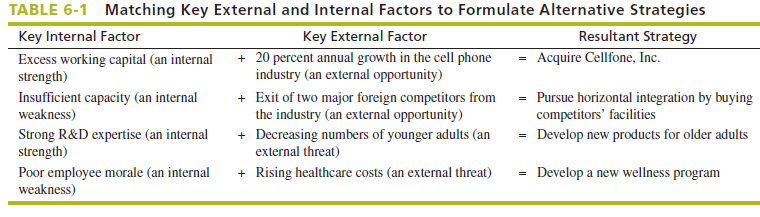 .
SO Strategies use a firm’s internal strengths to take advantage of external opportunities.
Organizations generally will pursue WO, ST, or WT strategies to get into a situation in which they can apply SO Strategies. 
When a firm has major weaknesses, it will strive to overcome them and make them strengths. 
When an organization faces major threats, it will seek to avoid them to concentrate on opportunities.
.
WO Strategies aim at improving internal weaknesses by taking advantage of external opportunities.
Sometimes key external opportunities exist, but a firm has internal weaknesses that prevent it from exploiting those opportunities.
.
ST Strategies use a firm’s strengths to avoid or reduce the impact of external threats.
WT Strategies are defensive tactics directed at reducing internal weakness and avoiding external threats.
An organization faced with numerous external threats and internal weaknesses may indeed be in a precarious position. 
In fact, such a firm may have to fight for its survival, merge, retrench, declare bankruptcy, or choose liquidation.
.
ii. The Strategic Position and Action Evaluation (SPACE) Matrix:
Its four-quadrant framework indicates whether aggressive, conservative, defensive, or competitive strategies are most appropriate for a given organization.
The Strategic Position and Action Evaluation (SPACE) Matrix, another important Stage 2 matching tool, is illustrated in Figure 6-4.
.
.
The axes of the SPACE Matrix represent two
internal dimensions (financial position [FP] and competitive position [CP]) and two
external dimensions (stability position [SP] and industry position [IP]).
.
When a firm’s directional vector is located in the aggressive quadrant (upper-right quadrant) of the SPACE Matrix, an organization is in an excellent position to use its internal strengths
Therefore, market penetration, market development, product development, backward integration, forward integration, horizontal integration, or diversification, can be feasible, depending on the specific circumstances that face the firm.
.
The directional vector may appear in the conservative quadrant (upper-left quadrant) of the SPACE Matrix, which implies staying close to the firm’s basic competencies and not taking excessive risks. 
Conservative strategies most often include market penetration, market development, product development, and related diversification.
.
The directional vector may be located in the lower-left or defensive quadrant of the SPACE Matrix, which suggests that the firm should focus on rectifying internal weaknesses and avoiding external threats. 
Defensive strategies include retrenchment, divestiture, liquidation, and related diversification.
.
Finally, the directional vector may be located in the lower-right or competitive quadrant of the SPACE Matrix, indicating competitive strategies. 
Competitive strategies include backward, forward, and horizontal integration; market penetration; market development and product development.
.
These four factors are perhaps the most important determinants of an organization’s overall strategic position viz [FP], [CP],[SP] and [IP].
Depending on the type of organization, numerous variables could make up each of the dimensions represented on the axes of the SPACE Matrix.
Other variables commonly included are given in Table 6-2. For example, return on investment, leverage, liquidity, working capital, and cash flow are commonly considered to be determining factors of an organization’s financial strength.
.
TABLE 6-3 A SPACE Matrix for a Bank
.
iii. The Boston Consulting Group (BCG) Matrix:
When a firm’s divisions compete in different industries, a separate strategy often must be developed for each business. 
The Boston Consulting Group (BCG) Matrix and the Internal-External (IE) Matrix are designed specifically to enhance a multidivisional firm’s efforts to formulate strategies.
.
(BCG is a private management consulting firm based in Boston. 
BCG employs about 4,300 consultants worldwide.)
The BCG Matrix graphically portrays differences among divisions in terms of relative market share position and industry growth rate.
.
Relative market share position is defined as the ratio of a division’s own market share (or revenues) in a particular industry to the market share (or revenues) held by the largest rival firm in that industry.
Relative market share position for Heineken could also be determined by dividing Heineken’s revenues by the leader Corona Extra’s revenues.
.
Relative market share position is given on the x-axis of the BCG Matrix. 
The midpoint on the x-axis usually is set at .50, corresponding to a division that has half the market share of the leading firm in the industry. 
The y-axis represents the industry growth rate in sales, measured in percentage terms.
 The growth rate percentages on the y-axis could range from -20 to +20 percent, with 0.0 being the midpoint.
.
The basic BCG Matrix appears in Figure 6-6. Each circle represents a separate division. 
The size of the circle corresponds to the proportion of corporate revenue generated by that business unit, and the pie slice indicates the proportion of corporate profits generated by that division. 
Divisions located in Quadrant I of the BCG Matrix are called “Question Marks,” those located in Quadrant II are called “Stars,” those located in Quadrant III are called “Cash Cows,” and those divisions located in Quadrant IV are called “Dogs.”
.
.
I. Question Marks—Divisions in Quadrant I have a low relative market share position, yet they compete in a high-growth industry.
Generally these firms’ cash needs are high and their cash generation is low. 
These businesses are called Question Marks because the organization must decide whether to strengthen them by pursuing an intensive strategy (market penetration, market development, or product development) or to sell them.
.
II. Stars—Quadrant II businesses (Stars) represent the organization’s best long-run opportunities for growth and profitability. 
Divisions with a high relative market share and a high industry growth rate should receive substantial investment to maintain or strengthen their dominant positions. 
Forward, backward, and horizontal integration; market penetration; market development; and product development are appropriate strategies for these divisions to consider, as indicated in Figure 6-6.
.
III. Cash Cows—Divisions positioned in Quadrant III have a high relative market share position but compete in a low-growth industry. 
Called Cash Cows because they generate cash in excess of their needs, they are often milked.
Many of today’s Cash Cows were yesterday’s Stars.
.
Product development or diversification may be attractive strategies for strong Cash Cows.
However, as a Cash Cow division becomes weak, retrenchment or divestiture can become more appropriate.
.
IV. Dogs—Quadrant IV divisions of the organization have a low relative market share position and compete in a slow- or no-market-growth industry. 
Because of their weak internal and external position, these businesses are often liquidated, divested, or trimmed down through retrenchment.
.
The major benefit of the BCG Matrix is that it draws attention to the cash flow, investment characteristics, and needs of an organization’s various divisions.
The divisions of many firms evolve over time: Dogs become Question Marks, Question Marks become Stars, Stars become Cash Cows, and Cash Cows become Dogs in an ongoing counterclockwise motion.
.
Less frequently, Stars become Question Marks, Question Marks become Dogs, Dogs become Cash Cows, and Cash Cows become Stars (in a clockwise motion). 
In some organizations, no cyclical motion is apparent.
.
The BCG Matrix, like all analytical techniques, has some limitations. For example, viewing every business as either a Star, Cash Cow, Dog, or Question Mark is an oversimplification; many businesses fall right in the middle of the BCG Matrix and thus are not easily classified. 
Finally, other variables besides relative market share position and industry growth rate in sales, such as size of the market and competitive advantages, are important in making strategic decisions about various divisions.
.
Reading assignment 
iv. The Internal-External (IE) Matrix:
.
CHAPTER SEVEN
IMPLEMENTING STRATEGIES: ANNUAL OBJECTIVES:
Annual objectives are essential for strategy implementation because they:
a.   Represent the basis for allocating resources.
b.   Are a primary mechanism for evaluating managers.
Are the major instrument for monitoring progress towards achieving long-term objectives.
Establish organizational, divisional, and departmental priorities.
.
Clearly stated and communicated objectives are critical to success in all types and sizes of firms.

Annual  objectives  should  be  measurable,  consistent,  reasonable,  challenging, clear, communicated throughout the organization, characterized by an appropriate time dimension, and accompanied by commensurate rewards and sanctions.
.
POLICIES:
Broadly defined, policy refers to specific guidelines, methods, procedures, rules, forms, and administrative practices established to support and encourage work toward stated goals.
Policies let both employees and managers know what is expected of them, thereby increasing the likelihood that strategies will be implemented successfully.
.
RESOURCE ALLOCATION:
Strategic  management  enables  resources  to  be  allocated  according  to  priorities established by annual objectives.
Resource allocation is a central management activity that allows for strategy execution.
.
All organizations have at least four types of resources that can be used to achieve desired objectives:
1.   financial resources,
2.   physical resources,
3.   human resources, and
4.   technological resources.
.
RESTRUCTURING:
Restructuring, also called downsizing, rightsizing, or delayering,
 involves reducing the size of the firm in terms of number of employees, divisions or units, and hierarchical levels in the firm’s organizational structure.
The primary benefit sought from restructuring is cost reduction.
.
MANAGING CONFLICT:
Resource-Specific Conflict:
Interdependency of objectives and competition for limited resources often leads to conflict. 
Conflict can be defined as a disagreement between two or more parties on one or more issues.
.
Approaches for Managing and Resolving Conflict:
Various approaches for managing and resolving conflict can be classified into three categories: 
avoidance, 
diffusion, and 
confrontation.
.
Avoidance includes such actions as ignoring the problem in hopes that the conflict will resolve itself or physically separating the conflicting individuals (or groups).
Diffusion can include playing down differences between conflicting parties while accentuating similarities and common interests, compromising so that there is neither a clear winner nor loser, resorting to majority rule, appealing to a higher authority, or redesigning present positions.
.
Confrontation is exemplified by exchanging members of conflicting parties so that each can gain an appreciation of the other’s point of view, or holding a meeting at which conflicting parties present their views and work through their differences.
.
MANAGING RESISTANCE TO CHANGE:
Resistance to change can be considered the single greatest threat to successful strategy implementation.
It may take on such forms as sabotaging production machines, absenteeism, filing unfounded grievances, and an unwillingness to cooperate.
Resistance to change can emerge at any stage or level of the strategy-implementation process.
.
STRATEGY EVALUATION, AND CONTROL
The best formulated and implemented strategies become obsolete as a firm’s external and internal environments change. 
It is essential, therefore, that strategists systematically review, evaluate, and control the execution of strategies.
.
Most strategists agree, therefore, that strategy evaluation is vital to an organization’s well-being; timely evaluations can alert management to problems or potential problems before a situation becomes critical.
Erroneous strategic decisions can inflict severe penalties and can be exceedingly difficult, if not impossible, to reverse.
.
Strategy evaluation includes three basic activities:
a.   Examining the underlying bases of a firm’s strategy. 
b.   Comparing expected results with actual results.
c.   Taking corrective actions to ensure that performance conforms to plans.
.
Adequate and timely feedback is the cornerstone of effective strategy evaluation. 
Too much emphasis on evaluating strategies may be expensive and counterproductive.
Yet, too little or no evaluation can create even worse problems.  
Strategy evaluation is essential to ensure that stated objectives are being achieved.
.
Reasons why strategy evaluation is more difficult today include the following trends:
a.   Dramatic increase in environmental complexity 
 because difficult in predicting future
c.   increasing number of variables 
d.   rapid rate of obsolescence
e.   increase in the number of world events affecting organization 
f.   decreasing time spans for planning
.
By developing a revised EFE Matrix and IFE Matrix, the underlying bases of an organization’s strategy can be approached and reviewed.
A revised IFE Matrix should focus on changes in the organization’s management, marketing, finance/accounting, production/operations, R&D, and MIS strengths and weaknesses.
A revised EFE Matrix should indicate how effectively a firm’s strategies have been in response to key opportunities and threats.
.
Measuring Organizational Performance:
Another   important   strategy-evaluation   activity   is   measuring   organizational performance. 
This activity includes:-
 comparing expected results to actual results,
investigating   deviations   from   plans,  
evaluating   individual   performance,   and 
examining progress being made toward meeting stated objectives.  
Both long-term and annual objectives are commonly used in this process.
.
Quantitative criteria commonly used to evaluate strategies are financial ratios, which strategists use to make three critical comparisons:
a.   comparing the firm’s performance over different time periods, 
b.   comparing the firm’s performance to competitors, and
c.   comparing the firm’s performance to industry averages.
.
The  final  strategy-evaluation  activity,  taking  corrective  action,  requires  making changes to reposition a firm competitively for the future.
Research suggests that participation in strategy-evaluation activities is one of the best ways to overcome individuals’ resistance to change.
.
CHARACTERISTICS OF AN EFFECTIVE EVALUATION SYSTEM
Strategy evaluation must meet several basic requirements to be effective:
Strategy-evaluation activities must be economical; too much information can be just as bad as too little information.
Strategy-evaluation activities should also be meaningful; they should specifically relate to a firm’s objectives.
Strategy-evaluation activities should provide timely information; on occasion and in some areas, managers may need information daily.
Strategy evaluation should be designed to provide a true picture of what is happening.
.
CONTINGENCY PLANNING
Contingency plans can be defined as alternative plans that can be put into effect if certain key events do not occur as expected.
Here it is important to identify ways to deal with unfavorable and favorable events before they occur.
.
Effective Contingency Planning Involves These Steps:
1.   Identify both beneficial and unfavorable events that could possibly derail the strategy or strategies.
2.   Specify trigger points. Estimate when contingent events are likely to occur. 
3.   Assess the impact of each contingent event. Estimate the potential benefit or harm of each contingent event. 
4.   Develop contingency plans. Be sure that the contingency plans are compatible with current strategy and financially feasible.
.
5.   Assess the counter impact of each contingency plan. That is, estimate how much each contingency plan will capitalize on or cancel out its associated contingent event. 
6.   Determine early warning signals for key contingent events. Monitor the early warning signals.
7.   Develop advanced action plans to take advantage of the available lead time.
Chapter Eight
Strategic Leadership
Knowledge Objectives
Studying this chapter should provide you with the strategic management knowledge needed to:
Define strategic leadership and describe top-level managers’ importance as a resource.
Define top management teams and explain their effects on firm performance.
Describe the internal and external managerial labor markets and their effects on developing and implementing strategies.
Discuss the value of strategic leadership in determining the firm’s strategic direction.
12–243
Knowledge Objectives (cont’d)
Studying this chapter should provide you with the strategic management knowledge needed to:
Describe the importance of strategic leaders in managing the firm’s resources, with emphasis on exploiting and maintaining core competencies, human capital, and social capital.
Define organizational culture and explain what must be done to sustain an effective culture.
Explain what strategic leaders can do to establish and emphasize ethical practices.
Discuss the importance and use of organizational controls.
12–244
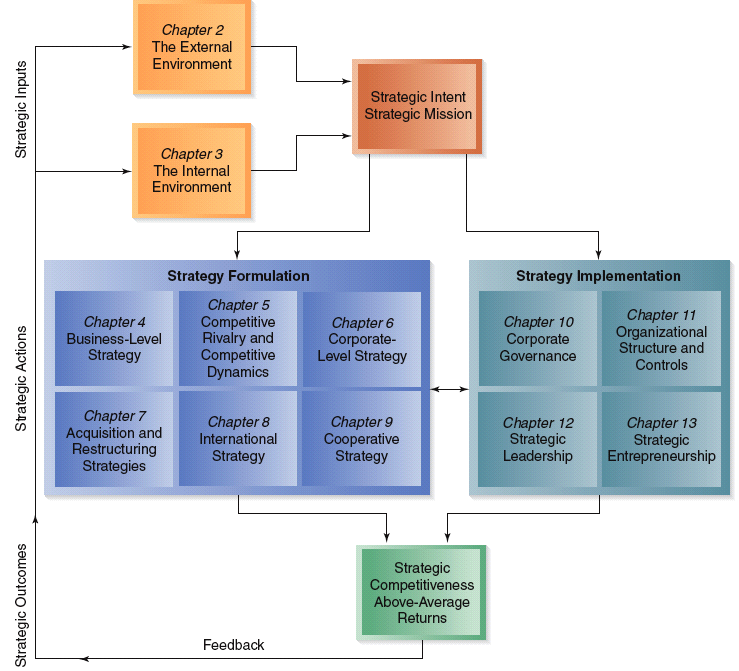 The Strategic Management Process
Figure 1.1
12–245
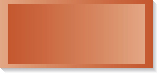 Effective Strategic Leadership
Shapes the
Formulation of
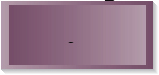 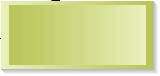 Strategic Mission
Strategic Intent
and
Influence
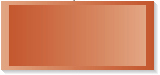 Successful Strategic Actions
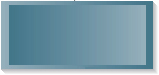 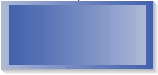 Formulation of Strategies
Implementation of Strategies
Yields
Yields
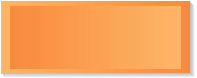 Strategic Competitiveness
Above-average Returns
Strategic Leadership 	  and the Strategic Management Process
12–246
Strategic Leadership
Requires the managerial ability to:
Anticipate and envision
Maintain flexibility
Empower others to create strategic change as necessary
Strategic leadership is:
Multi-functional work that involves working through others
Consideration of the entire enterprise rather than just a sub-unit
A managerial frame of reference
12–247
Strategic Leadership (cont’d)
Effective strategic leaders:
Manage the firm’s operations effectively
Sustain a high performance over time
Make better decisions than their competitors
Make candid, courageous, pragmatic decisions
Understand how their decisions affect the internal systems in use by the firm
Solicit feedback from peers, superiors and employees about their decisions and visions
12–248
Managers as an Organizational Resource
Managers often use their discretion when making strategic decisions and implementing strategies
Factors affecting the amount of decision-making discretion include:
External environmental sources
Characteristics of the organization
Characteristics of the manager
12–249
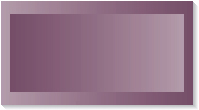 External Environment
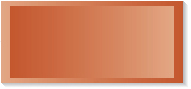 Managerial Discretion
Factors Affecting Managerial Discretion
External Environment
Industry structure
Rate of market growth
Number and type of competitors
Nature and degree of political/legal constraints
Degree to which products can be differentiated
SOURCE: Adapted from S. Finkelstein & D. C. Hambrick, 1996, Strategic Leadership: Top Executives and Their Effects on Organizations, St. Paul, MN:West Publishing Company.
12–250
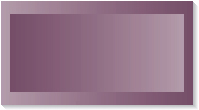 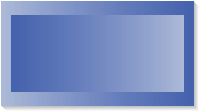 External Environment
Characteristics of the Organization
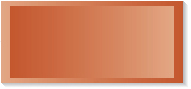 Managerial Discretion
Factors Affecting Managerial Discretion
Characteristics of the Organization
Size
Age
Culture
Availability of resources
Patterns of interaction among employees
12–251
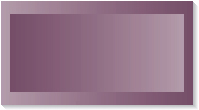 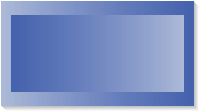 External Environment
Characteristics of the Organization
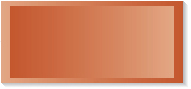 Managerial Discretion
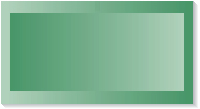 Characteristics of the Manager
Factors Affecting Managerial Discretion
Characteristics of the Manager
Tolerance for ambiguity
Commitment to the firm and its desired strategic outcomes
Interpersonal skills
Aspiration level
Degree of self-confidence
12–252
Top Management Teams
Composed of the key managers who are responsible for selecting and implementing the firm’s strategies
A heterogeneous top management team:
Has varied expertise and knowledge
Can draw on multiple perspectives
Will evaluate alternative strategies
Builds consensus
12–253
Firm Performance and Strategic Change
Heterogeneous top management teams:
Have difficulty functioning effectively as a team
Require effective management of the team to facilitate the process of decision making
but …
Are associated positively with innovation and strategic change
May force the team or members to “think outside of the box” and be more creative
Have greater capacity to provide effective strategic leadership in formulating strategy
12–254
CEO and Top Management Team Power
Higher performance is achieved when board of directors are more directly involved in shaping strategic direction
A powerful CEO may:
Appoint sympathetic outside board members
Have inside board members who report to the CEO
Have significant control over the board’s actions
May also hold the position of chairman of the board (CEO duality)
12–255
CEO and Top Management Power
Duality often relates to poor performance and slow response to change
CEOs of long tenure can also wield substantial power
CEOs can gain so much power that they are virtually independent of oversight by the board of directors
The most effective forms of governance share power and influence among the CEO and board of directors
12–256
Managerial Labor Market
Organizations select managers and strategic leaders from two types of managerial labor markets:
Internal managerial labor market: advancement opportunities related to managerial positions within a firm
External managerial labor market: career opportunities for managers in organizations other than the one for which they currently work
12–257
Managerial Labor Market (cont’d)
Advantages of internal managerial labor market include:
Experience with the firm and industry environment
Familiarity with company products, markets, technologies, and operating procedures
Produces lower turnover among existing personnel
12–258
Managerial Labor Market (cont’d)
Advantages of the external managerial labor market include
Long tenured insiders may be “stale in the saddle”
Outsiders may bring fresh perspectives
12–259
Effects of CEO Succession and Top Management Team Composition on Strategy
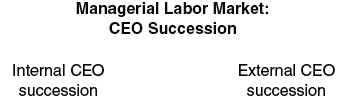 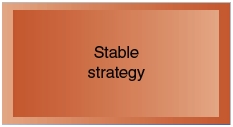 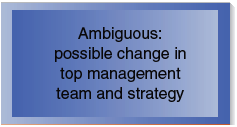 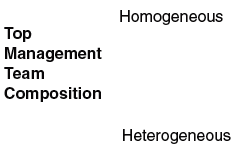 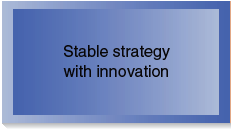 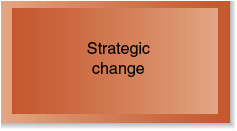 Figure 12.3
12–260
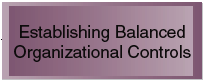 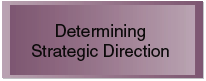 Exercise of Effective Strategic Leadership
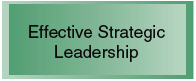 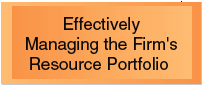 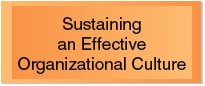 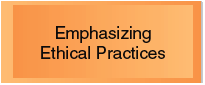 Figure 12.4
12–261
Key Strategic Leadership Actions: Determining Strategic Direction
Determining strategic direction involves developing a long-term vision of the firm’s strategic intent
Five to ten years into the future
Philosophy with goals
The image and character the firm seeks
Ideal long-term vision has two parts:
Core ideology
Envisioned future
12–262
Key Strategic Leadership Actions: Exploiting and Maintaining Core Competencies
Core competencies
Resources and capabilities of a firm that serve as a source of competitive advantage over its rivals
Leadership must verify that the firm’s competencies are emphasized in strategy implementation efforts
Firms must continuously develop or even change their core competencies to stay ahead of competitors
12–263
Key Strategic Leadership Actions:Developing Human Capital and Social Capital
Human capital
The knowledge and skills of the firm’s entire workforce are a capital resource that requires investment in training and development
Social capital
Relationships inside and outside the firm that help it accomplish tasks and create value for customers and shareholders
12–264
Key Strategic Leadership Actions: Sustaining an Effective Organizational Culture
Organizational culture
The complex set of ideologies, symbols and core values shared through the firm, that influences the way business is conducted
Entrepreneurial orientation
Personal characteristics that encourage or discourage entrepreneurial opportunities
Autonomy	 Proactiveness
Innovativeness	 Risk taking
12–265
Key Strategic Leadership Actions: Sustaining an Organizational Culture (cont’d)
Changing a firm’s organizational culture is more difficult than maintaining it
Effective strategic leaders recognize when change in culture is needed
Shaping and reinforcing culture requires:
Effective communication
Problem solving skills
Selection of the right people
Effective performance appraisals
Appropriate reward systems
12–266
Key Strategic Leadership Actions: Emphasizing Ethical Practices
Effectiveness of processes used to implement the firm’s strategies increases when based on ethical practices
Ethical practices create social capital and goodwill for the firm
12–267
Key Strategic Leadership Actions: Emphasizing Ethical Practices
Actions that develop an ethical organizational culture include:
Establishing and communicating specific goals to describe the firm’s ethical standards
Continuously revising and updating the code of conduct
Disseminating the code of conduct to all stakeholders to  inform them of the firm’s ethical standards and practices
12–268
Key Strategic Leadership Actions: Emphasizing Ethical Practices (cont’d)
Actions that develop an ethical organizational culture include:
Developing and implementing methods and procedures to use in achieving the firm’s ethical standards
Creating and using explicit reward systems that recognize acts of courage
Creating a work environment in which all people are treated with dignity
12–269
Key Strategic Leadership Actions:Establishing Organizational Controls
Controls
Formal, information-based procedures used by managers to maintain or alter patterns in organizational activities
Controls help strategic leaders to: 
Build credibility
Demonstrate the value of strategies to the firm’s stakeholders
Promote and support strategic change
12–270
Key Strategic Leadership Actions: Establishing Balanced Organizational Controls
Balanced Scorecard
Framework used to verify that the firm has established both strategic and financial controls to assess its performance
Prevents overemphasis of financial controls at the expense of strategic controls
Four perspectives of balanced scorecard
Financial	Customer
Internal business processes
Learning and growth
12–271
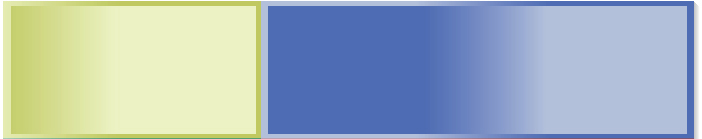 Financial
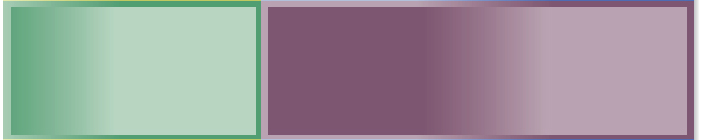 Customer
Strategic and Financial Controls in a Balanced Scorecard Framework
Cash flow
Return on equity
Return on assets
Assessment of ability to anticipate customer needs
Effectiveness of customer service needs
Percentage of repeat business
Quality of communications with customers
12–272
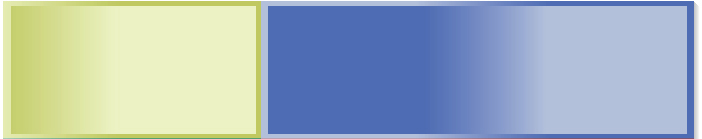 Internal Business Processes
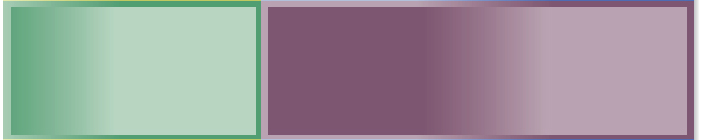 Learning and Growth
Strategic and Financial Controls in a Balanced Scorecard Framework
Asset utilization improvements
Improvements in employee morale
Changes in turnover rates
Improvements in innovation ability
Number of new products compared to competitors’
Increases in employees’ skills
12–273
.
Assignment 1,
Based on the  next slides sample cover page and contents, analyze the case given as “wr” file name. 
General instruction
All the contents in slide 244 should be addressed.
All the assignments are required to do individually.
Deadline for assignments submission: May 15, 2020. 
Submission way: softcopy via my email 
Your final exam will include the entire chapters.
 Note: if your time is not sufficient for the assignments I will add you some more days.
STAY HOME
.
.
Industry: 
Type of business: 
Key People:
Corporate social responsibility:
contents
Introduction/Background 
Problems 
Mission
Vision 
Objectives/goals
Current situations and existing strategies of Apple Inc. 
Current situation….about brand and price /marketing issues
Key Issues/dilemma
Existing strategies, Low-cost strategy or product Differentiation
SWOT Analysis 
Strengths 
Weakness
Opportunities
Threats 
Porter’s five Forces
Bargaining Power of buyers 
Supplier’s Bargaining Power
Entry Barriers 
Rivalry among competitors 
Substitute products 
Corporate Strategy of the company 
Distinctive Competencies
Company Future trend and risk factors: 
Risks 
Alternative strategy and recommendations
Assignment 2
1. Effective Strategic Leadership and the Strategic Management Process. Discuss briefly and show their relationships?
2. Firm Performance and Strategic Change. Discuss briefly and show their relationships?
3. Key Strategic Leadership Actions. Discuss briefly these key Strategic Leadership actions ?
4. Explain why it is appropriate for Ratings in an EFE Matrix to be 1, 2, 3, or 4 for any opportunity or threat.
5. What are the three basic objectives of a competitive intelligence program?
6. Governments worldwide are turning to “protectionism” to cope with economic recession, imposing tariffs and subsidies on foreign goods and restrictions/incentives on their own firms to keep jobs at home. What are the strategic implications of this trend for international commerce?
7. What strategies would you recommend for most of our companies to reverse their economy downturn due to Covid-19 pandemic? (Give special attention)